Disability Infographic: Social Inequities Experienced by African Americans
February 12, 2021
Kimberly Phillips & Marisa Rafal
Introduction
Infographic series to explore intersection of disability with other identities
African Americans with disabilities
>3.5 million adults (13.3% vs 10.4%)
ACS and other data sources
Partnership with Langston University
Promoting Equity
Lack adequate housing
Social inequities are compounded at the intersection of disability and race
Promoting Equity
Lack adequate housing
Social inequities are compounded at the intersection of disability and race
No Disability
Disability
Promoting Equity
Lack adequate housing
Social inequities are compounded at the intersection of disability and race
African American
All races
No Disability
Promoting Equity
Lack adequate housing
Social inequities are compounded at the intersection of disability and race
African American
African American
All races
All races
No Disability
Disability
Promoting Equity
Lack adequate housing
Social inequities are compounded at the intersection of disability and race
African American
All races
Disability
Promoting Equity
Areas where policy can promote equity (e.g., social determinants)
Remove barriers that prevent full potential and participation
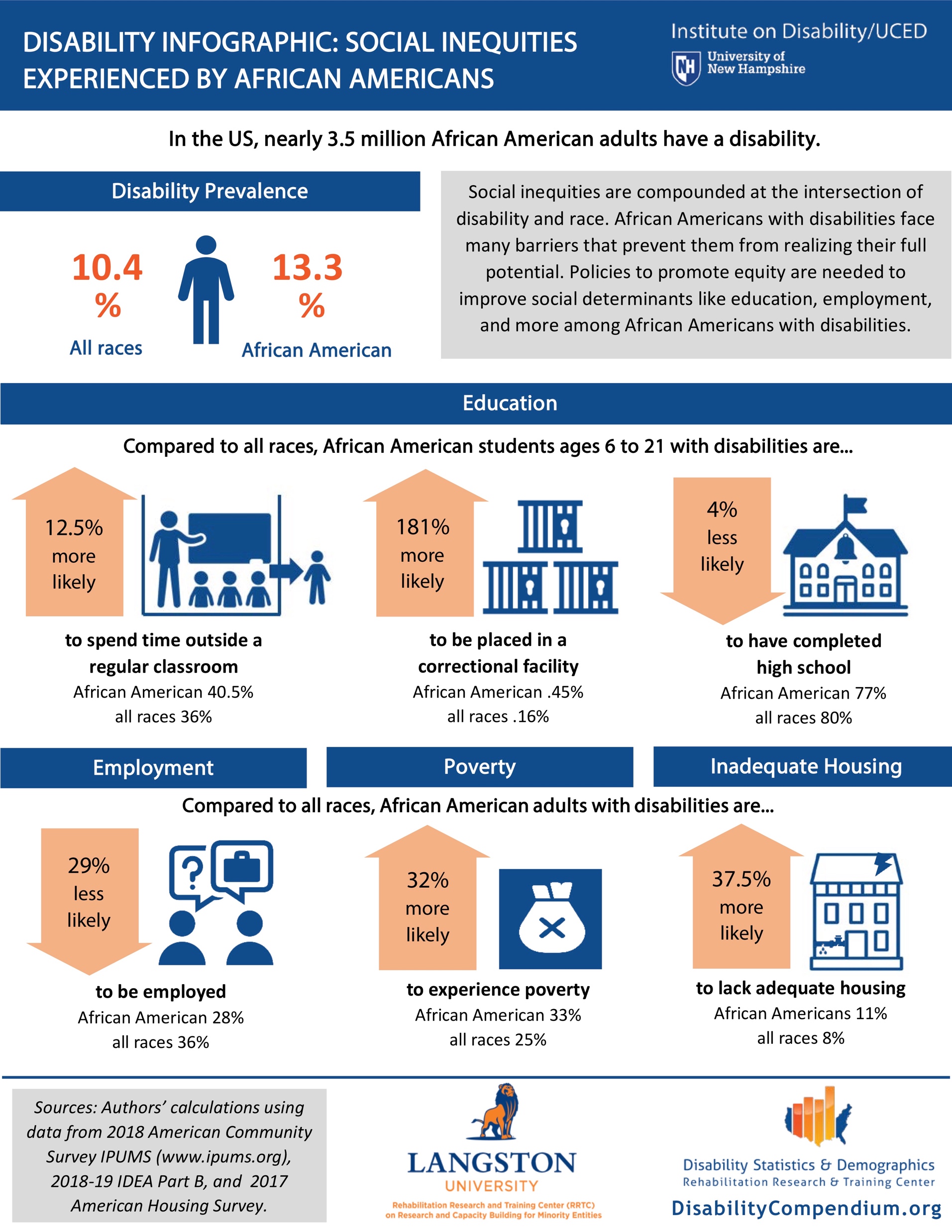 Education
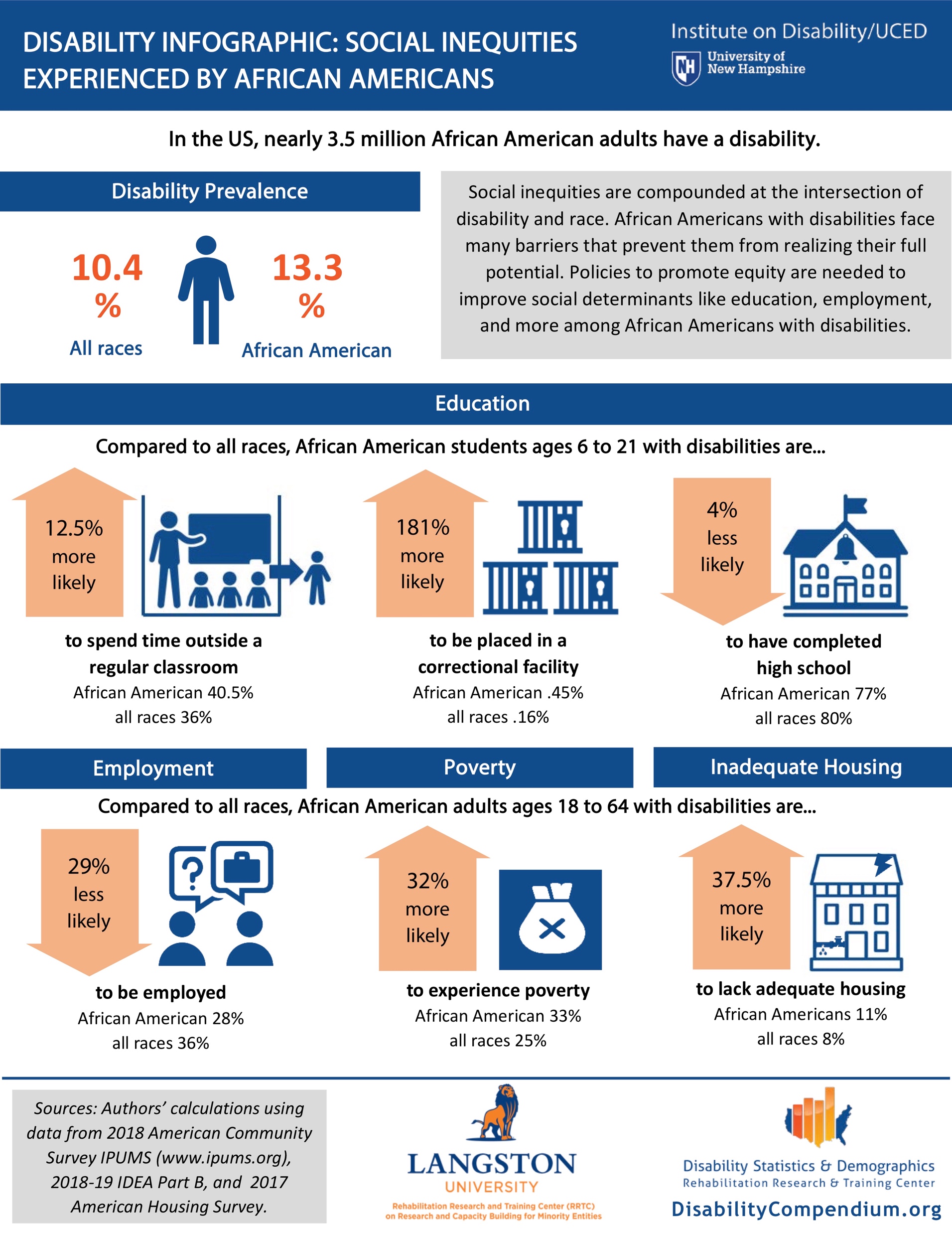 Employment
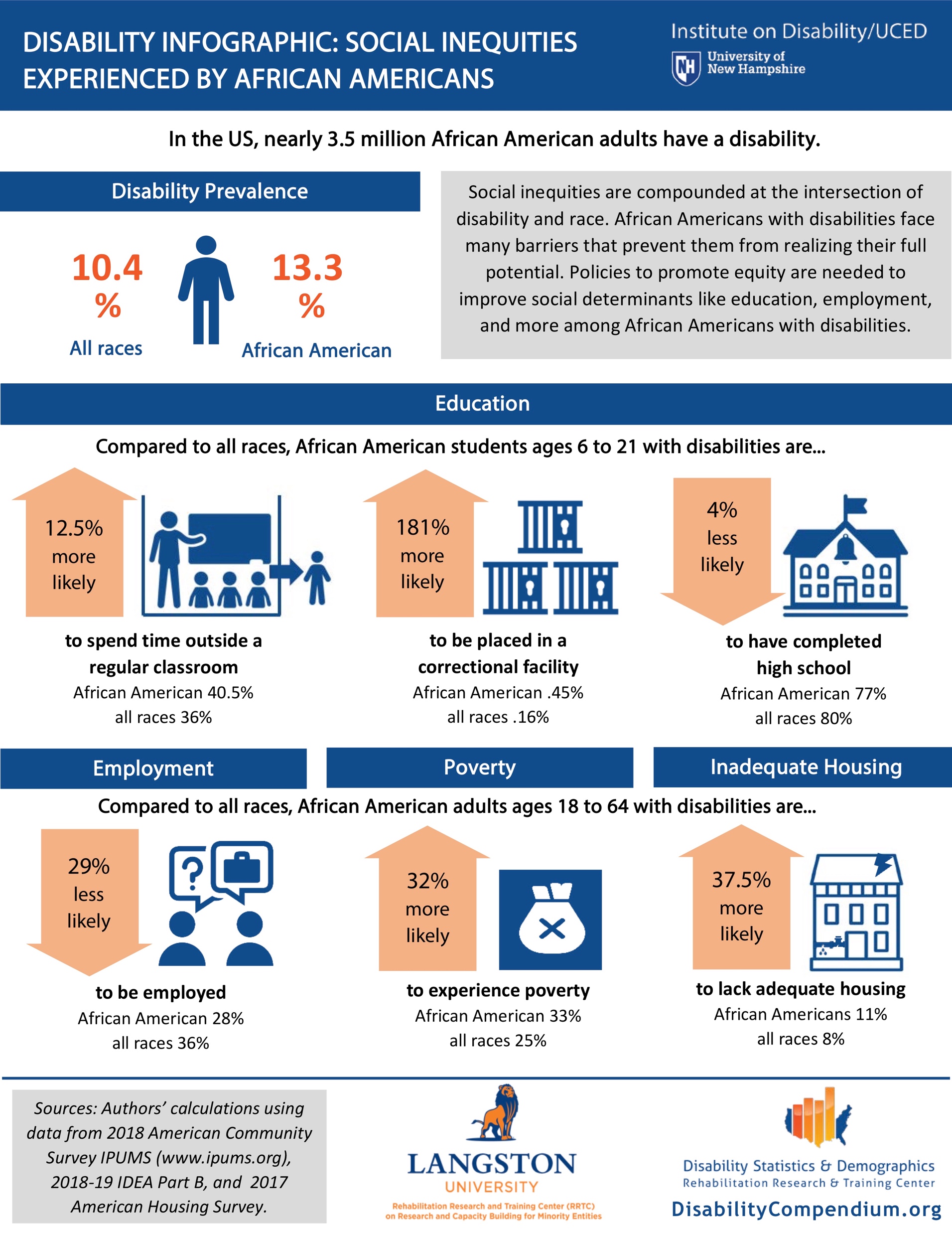 Poverty
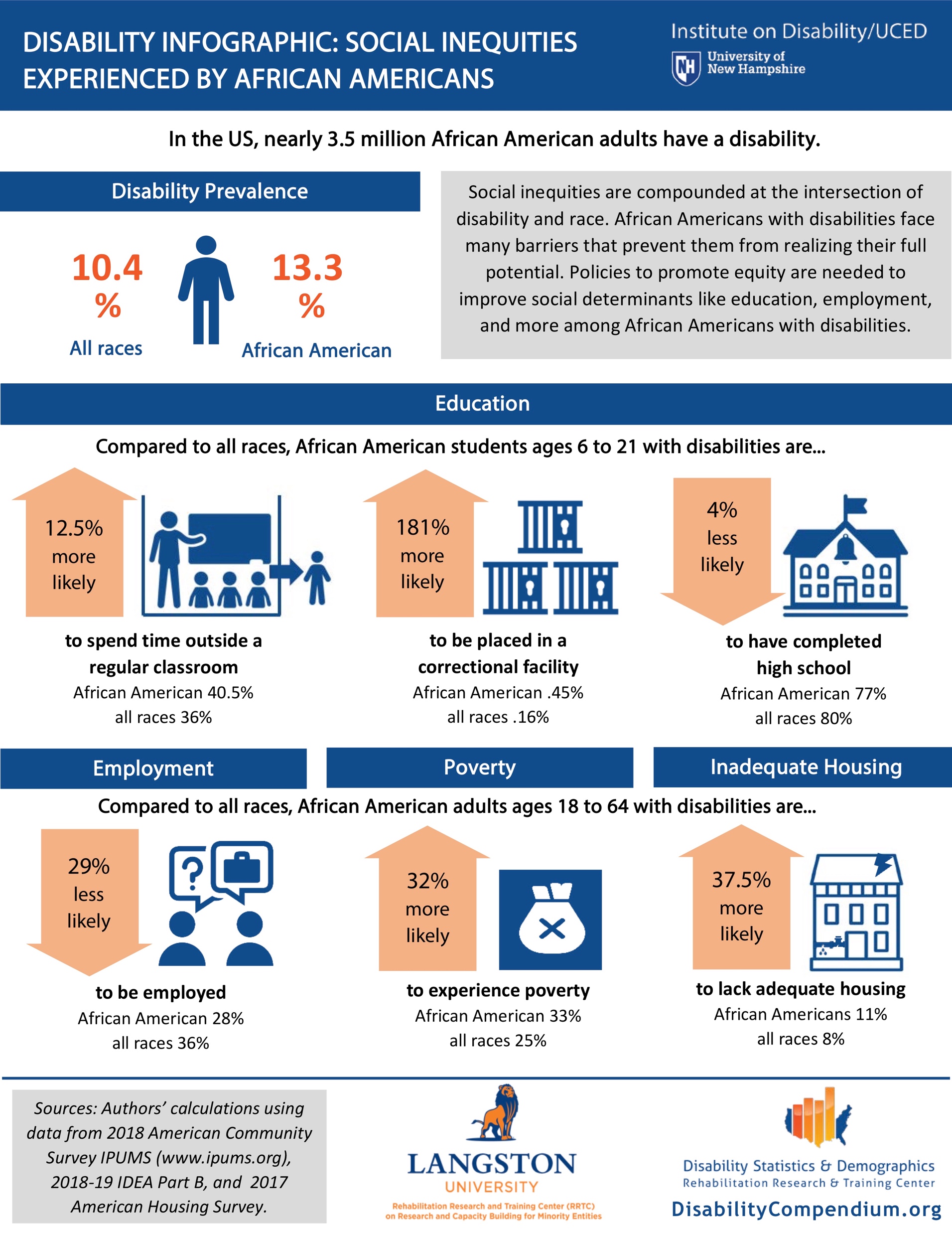 Housing
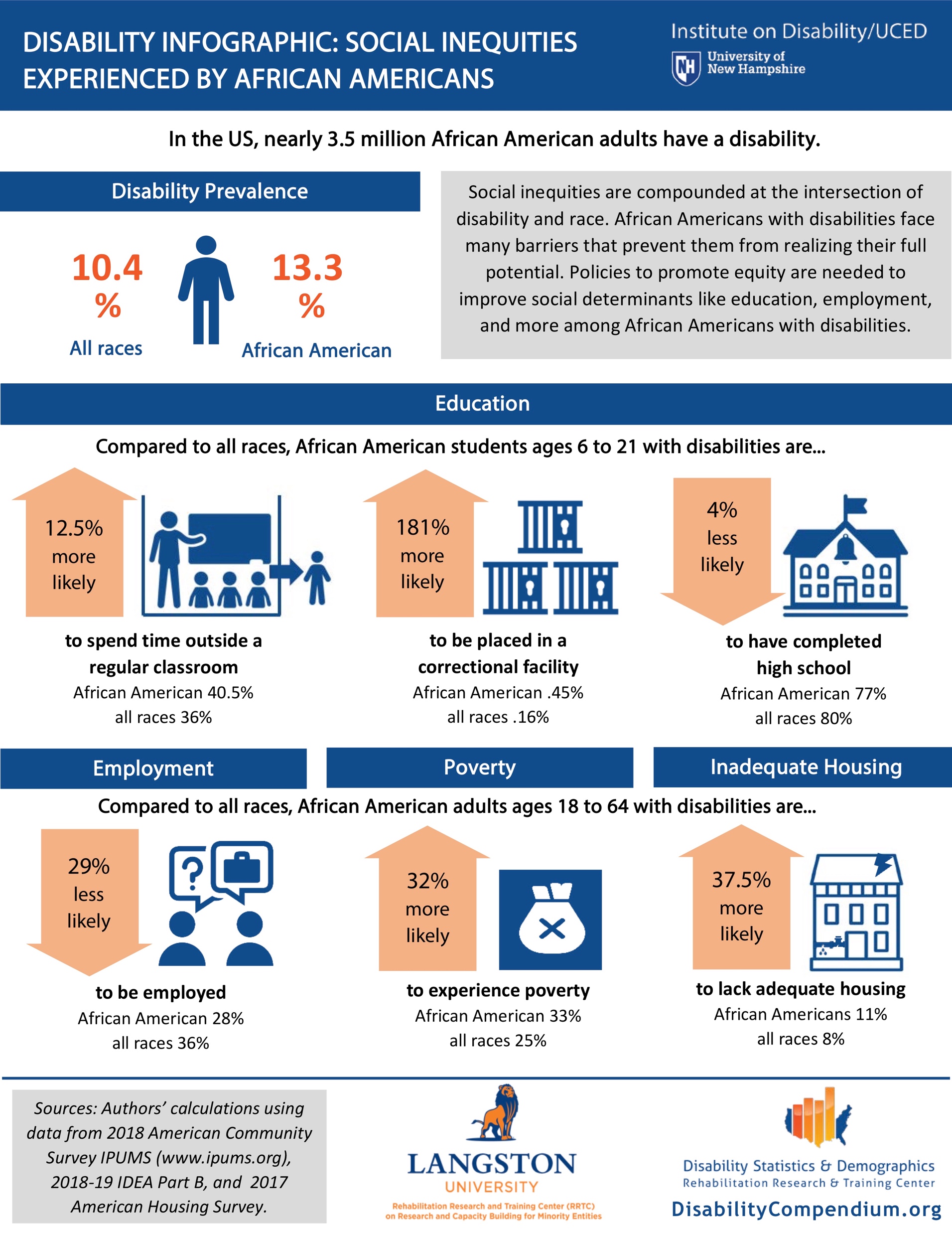 Thank you
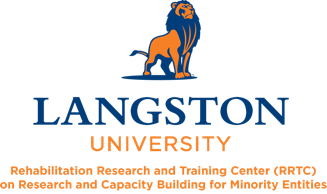 Questions?
kimberly.phillips@unh.edu
marisa.rafal@unh.edu 
(603) 862-4320 | Relay 711